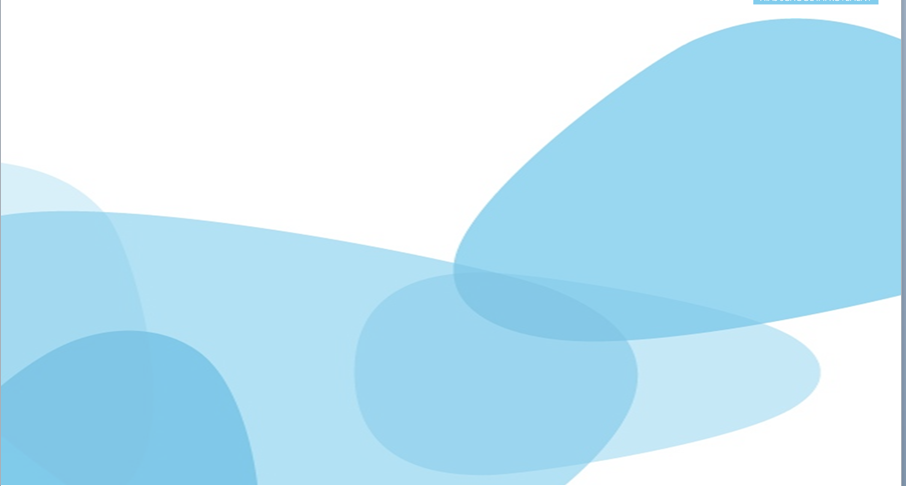 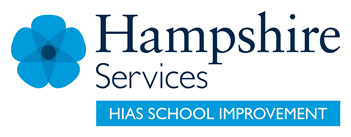 HIAS Blended Learning Resource
Year 8
Compound Measures (unit 8.8) 

Use compound measure such as speed, unit pricing and density to solve problems 
Use scale factors, scale diagrams and maps 
Change freely between related standard units
HIAS maths  Team
Spring 2021
Final version

© Hampshire County Council
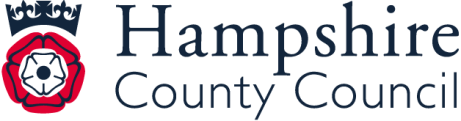 HIAS Blended Learning Resource
These slides are intended to support teachers and students with a blended approach to learning, either in-class or online. The tasks are intended to form part of a learning journey and could be the basis of either one lesson or a short sequence of connected lessons. 

Teachers should delete, change and add slides to suit the needs of their students. Extra slides with personalised prompts and appropriate examples based on previous teaching may be suitable. When changing the slide-deck, teachers should consider:
Their expectations for the use of representations such as bar models, number lines, arrays and geometric diagrams.
Which strategies and methods students should use and record when solving problems or identifying solutions. This could include a range of informal jottings and diagrams, the use of tables to record solutions systematically and formal or informal calculation methods.

Teachers may also wish to record a ‘voice over’ to talk students through the slides.
HIAS Blended Learning Resource
HIAS Blended Learning Resource
A millipede went 4km in 1 hour. 
How far did it travel in 2 hours? 3 hours? 10 hours?
Explain your answers.


A millipede went 0.5km in 1 hour. 
How far did it travel in 2 hours? 3 hours? 10 hours?
Explain your answers.
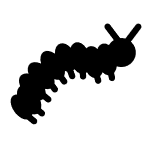 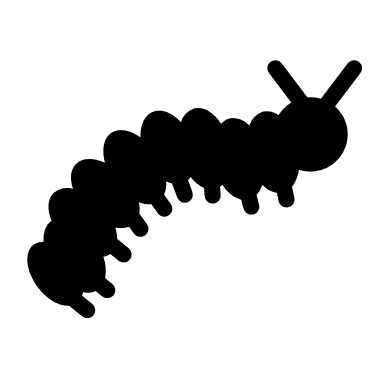 Adapted from NCETM 
Secondary Assessment Materials
[Speaker Notes: 2 hours = 8km		3 hours = 12km	10 hours = 30km
Multiply the number of kilometres by the number of hours as we are given the distance for 1 hour

2 hours = 1km		3 hours = 1.5km	10 hours = 5km
Multiply 0.5 by the number of hours]
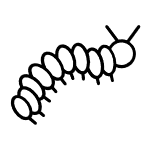 HIAS Blended Learning Resource
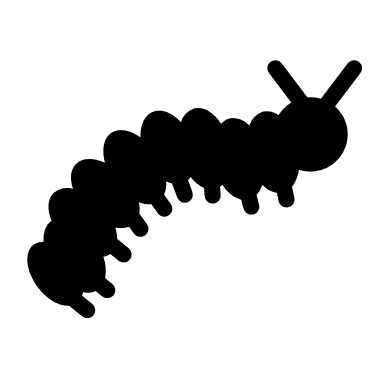 A millipede went 3km in 2 hours. 
How far did it travel in 1 hour?
Explain your answer.


A different millipede went 0.5km in 20 minutes.
How far did it travel in 1 hour?
Explain your answer.
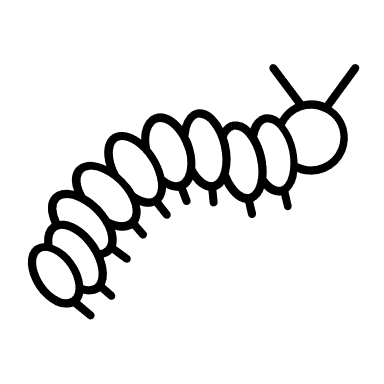 Adapted from NCETM 
Secondary Assessment Materials
[Speaker Notes: In 1 hour 1.5km
As we are given the distance for 2 hours, you half the distance to find the distance travelled in 1 hour

In 1 hour 1.5km
Multiply the distance by 3, as there are 3 lots of 20  minutes in one hour]
HIAS Blended Learning Resource
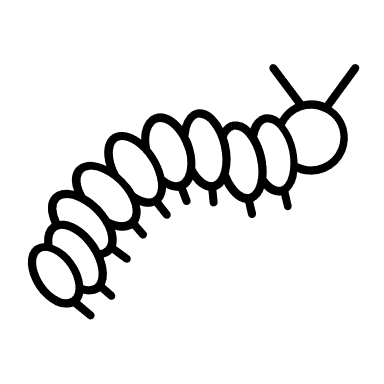 An earwig travelled 450cm in 2 hours. 
A millipede took 3 hours to travel 6m.
Which was quickest?

An earwig travelled 88m in 4 hours. 
A millipede took 3 hours to travel 360cm.
Which was quickest?
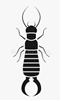 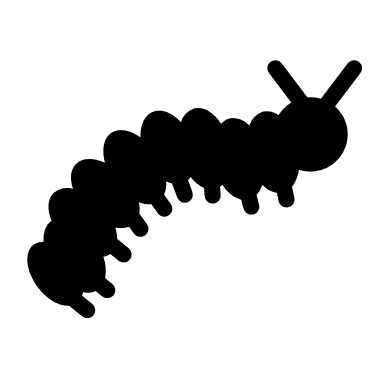 Adapted from NCETM 
Secondary Assessment Materials
Testbase question
[Speaker Notes: Earwig travels 225cm in 1 hour
The millipede travels 600÷3 = 200cm
So the earwig travels the fastest

Earwig travels 22m in 1 hour
The millipede travels 360÷3 = 120cm
So the earwig travels the fastest]
HIAS Blended Learning Resource
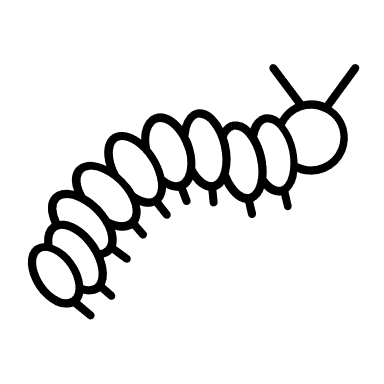 An earwig travelled 250mm in 30 minutes. 
A millipede took 2 hours to travel 0.68m.
Which was quickest?

An earwig travelled 0.5km in 15 minutes. 
A millipede took 4 hours to travel 8000m.
Which was quickest?
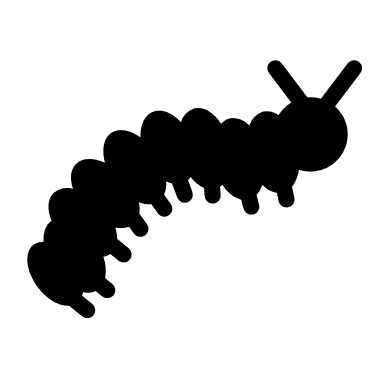 Adapted from NCETM 
Secondary Assessment Materials
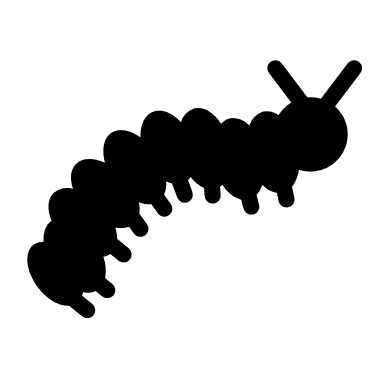 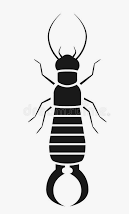 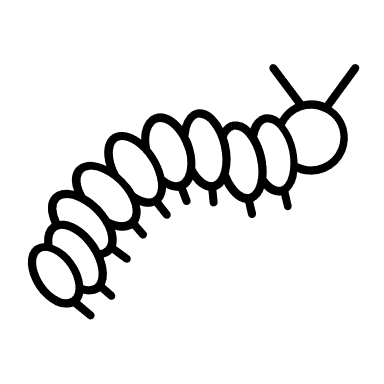 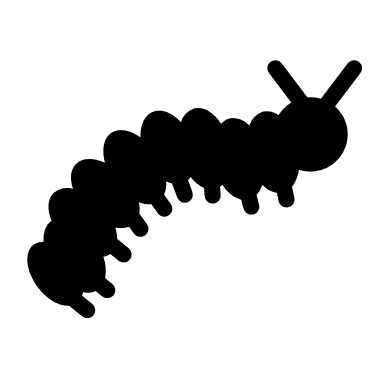 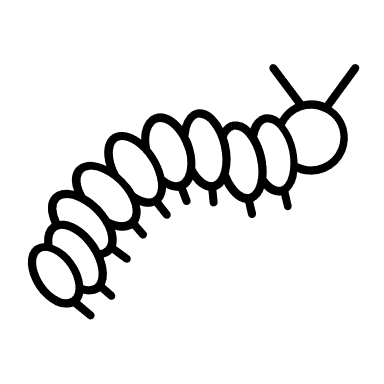 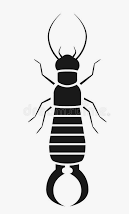 [Speaker Notes: Earwig: in 1 hour 500mm or 50cm
Millipede: in 1 hour is 68÷2 = 34cm
So the earwig is quickest

Earwig in one hour 0.5 x 4 = 2km
Millipede in one hour 8000÷4 = 2000m = 2km
They travel at the same speed]
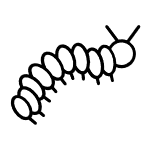 HIAS Blended Learning Resource
A millipede went 0.63km in 2 hours. In 20 minutes a centipede travelled 106m. It took an hour and a half for an earwig to do 47 400cm. Which was quickest? Explain your answer.
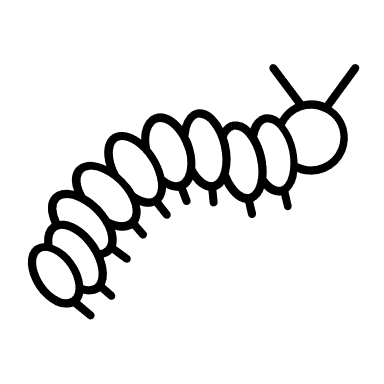 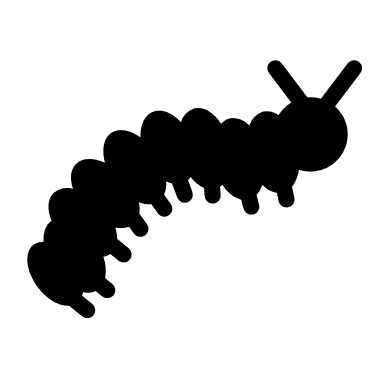 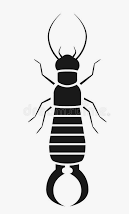 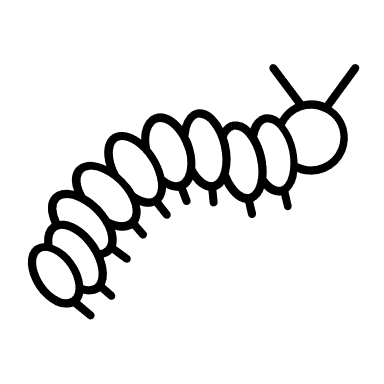 From NCETM 
Secondary Assessment Materials
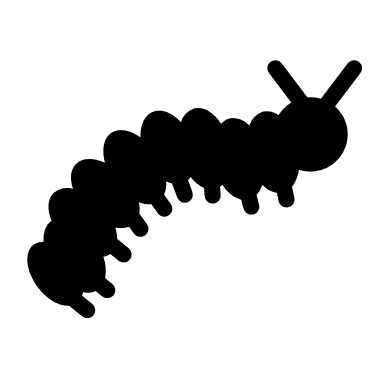 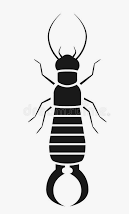 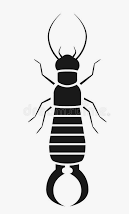 [Speaker Notes: Millipede went 0.315km = 315m in one hour
Centipede went 106x3=318m in one hour
Earwig went 474÷1.5=316m in one hour
This means the centipede is the fastest as it goes the furthest distance in one hour]
HIAS Blended Learning Resource
HIAS Maths team
The HIAS maths team offer a wide range of high-quality services to support schools in improving outcomes for learners, including courses, bespoke consultancy and in-house training.  

For further details, please contact any member of the secondary maths team:
	Jo Lees: Jo.Lees@hants.gov.uk
	Jenny Burn: Jenny.Burn@hants.gov.uk
	Tessa Ingrey: Tessa.Ingrey@hants.gov.uk

For further details on the full range of services available please contact us using the following details:
 
Tel: 01962 874820 or email: hias.enquiries@hants.gov.uk 






For further details on the full range of services available please contact us using the following details:
 
Tel: 01962 874820 or email: hias.enquiries@hants.gov.uk
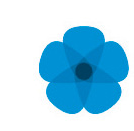 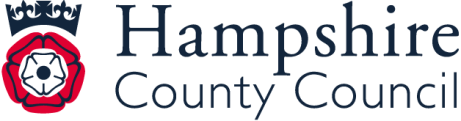